БОГАТСТВО НА ЈАЗИЦИ ВО ЕВРОПСКОТО СЕМЕЈСТВО
EUROPEAN RICHNESS IN LANGUAGES
UNE LANGUE RICHE DANS LA FAMILLE EUROPÉENNE
SPRACHENERHÖHUNG IN DER EUROPÄISCHEN FAMILIE
LINGUA RICCA DI FAMIGLIA EUROPEA
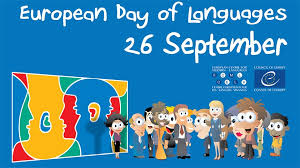 Европскиот ден на јазиците, како што сугерира неговото име, е прослава на европските јазици.
The European Day of Languages, as its name suggests, is a celebration of European language.
La Journée européenne des langues, comme son nom l'indique, est une célébration de la langue européenne.
Der Europäische Tag der Sprachen ist, wie der Name schon sagt, ein Fest der europäischen Sprache.
La Giornata europea delle lingue, come suggerisce il nome, è una celebrazione della lingua europea.
Европскиот ден на јазиците се слави секоја година од 26 септември 2001 година.
The European Day of Languages has been celebrated every year since 26 september 2001.
La Journée européenne des langues est célébrée chaque année depuis le 26 septembre 2001.
Der Europäische Tag der Sprachen wird seit dem 26. September 2001 jedes Jahr gefeiert.
La Giornata europea delle lingue si celebra ogni anno dal 26 settembre 2001.
Tрите главни јазични семејства во Европа се германски, романски и словенски јазик.
The three main language families in Europe are Germanic, Romance and Slavic.
Les trois principales familles de langues en Europe sont le germanique, le roman et le slave.
Die drei Hauptsprachenfamilien in Europa sind Germanisch, Romanisch und Slawisch.
Le tre principali famiglie linguistiche in Europa sono germanica, romanza e slava.
Во Европа има околу 225 домородни јазици.
There are about 225 indigenous languages in Europe.
Il existe environ 225 langues autochtones en Europe.
In Europa gibt es etwa 225 indigene Sprachen.
Ci sono circa 225 lingue indigene in Europa.
Македонски поговорки
Здравјето за човекот е најголемото богатство.
Јaзикoт е пoоcтap и oд caбjaтa.
Лозје не бара молитва, туку мотика.
Без мака нема наука.
Кој летоска седи во лад зимуске го чека глад.
Птиците се познаваат по пеењето а лугето по зборувањето.
Страв, лозје чува.
Трипати мери еднаш крој
Што ќе си посееш , тоа ќе си жнееш.
English  proverbs
When the going gets tough, the tough get going. 
Better late than never.
Two wrongs don't make a right. 
Birds of a feather flock together. 
A picture is worth a thousand words.
There's no such thing as a free lunch. 
Beggars can't be choosers.
Don’t judge a book by its cover.
Hope for the best, prepare for the worst.
Proverbes français
Qui vivra verra.
L’habit ne fait pas le moine.
Chacun voit midi à sa porte.
Mieux vaut prévenir que guérir.
Petit a petit, l’oiseau fait son nid.
Qui court deux lievres a la fois, n’en prend aucun.
Qui n’avance pas, recule.
Quand on a pas ce que l’on aime, il faut aimer ce que l’on a.
Il n’y a pas plus sourd que celui qui ne veut pas entendre.
Deutsche Sprichwörter
Aller Anfang ist schwer.
Des Teufels liebstes Möbelstück ist die lange Bank.
Wer rastet, der ostet.
Anfangen ist leicht, Beharren eine Kunst.
Aus Schaden wird man klug.
Das Billige ist immer das Teuerste.
Du siehst den Wald vor lauter Bäumen nicht.
Erst denken, dann handeln.
Eile mit Weile.
Proverbi italiani
A chi fortuna zufola, ha un bel ballare.
A chi ha abbastanza, non manca nulla.
Chi ara terra bagnata, per tre anni l'ha dissipata.
Chi asino nasce, asino muore.
Chi balla senza suono, come asino si ritrova.
Meglio andare a letto senza cena, che alzarsi con debiti.
Meglio aperto rimprovero, che odio segreto.
Quando la fame entra dalla porta, l'amore esce dalla finestra.
Quando la grazia di Dio è nel cuore, gli occhi nuotano nell'allegria.
ВИ БЛАГОДАРАМ НА ВНИМАНИЕТО
THANK YOU FOR YOUR ATTENTION
MERCI POUR VOTRE ATTENTION 
VIELEN DANK FÜR IHRE AUFMERKSAMKEITE ATTENTION
GRAZIE PER L'ATTENZIONE
Изработила: Софија МирческаMade by: Sofija MircheskaFaite par: Sofija MircheskaHergestellt von: Sofija MircheskaFatto da: Sofija Mircheska